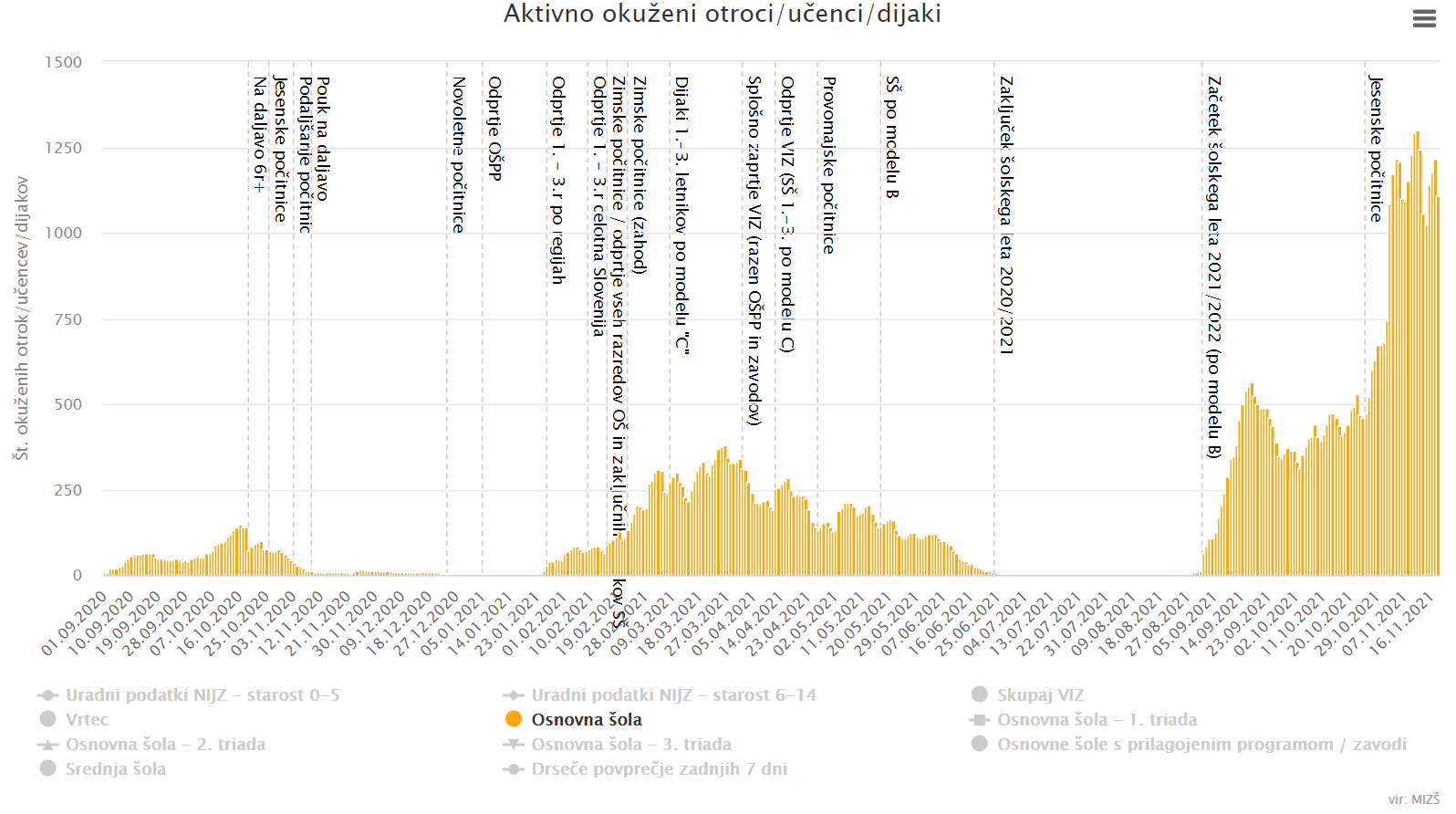 1
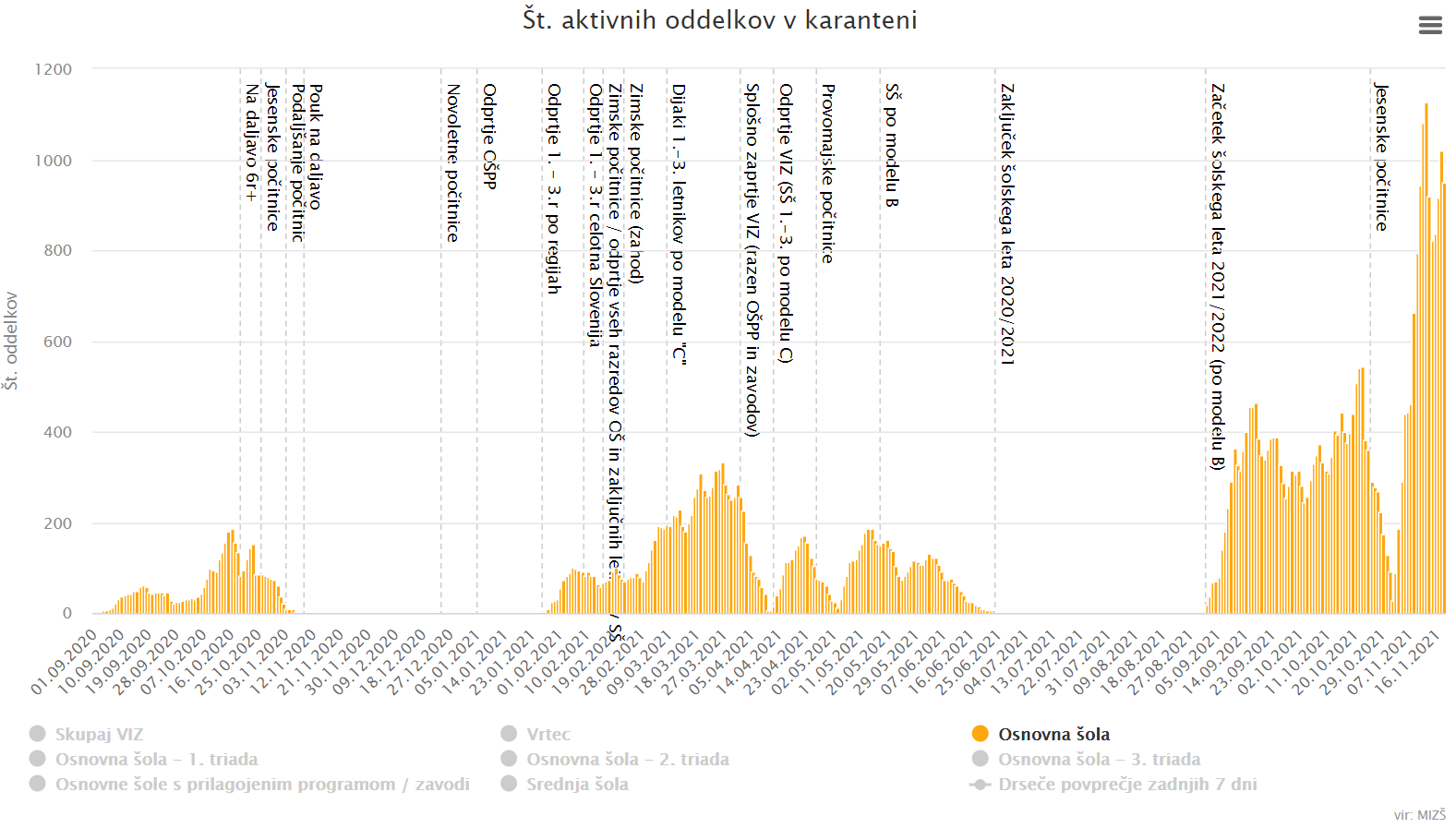 2
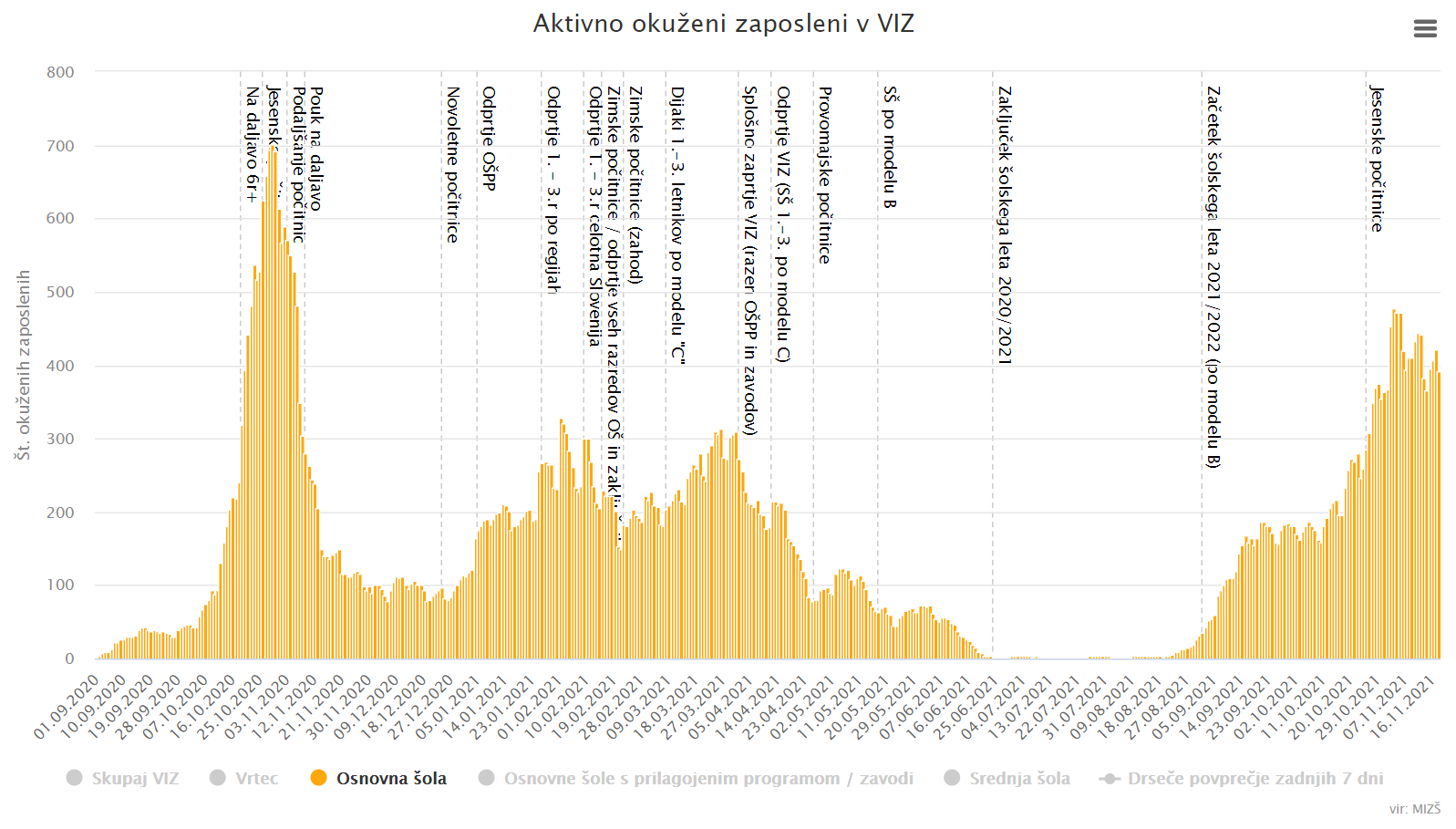 3
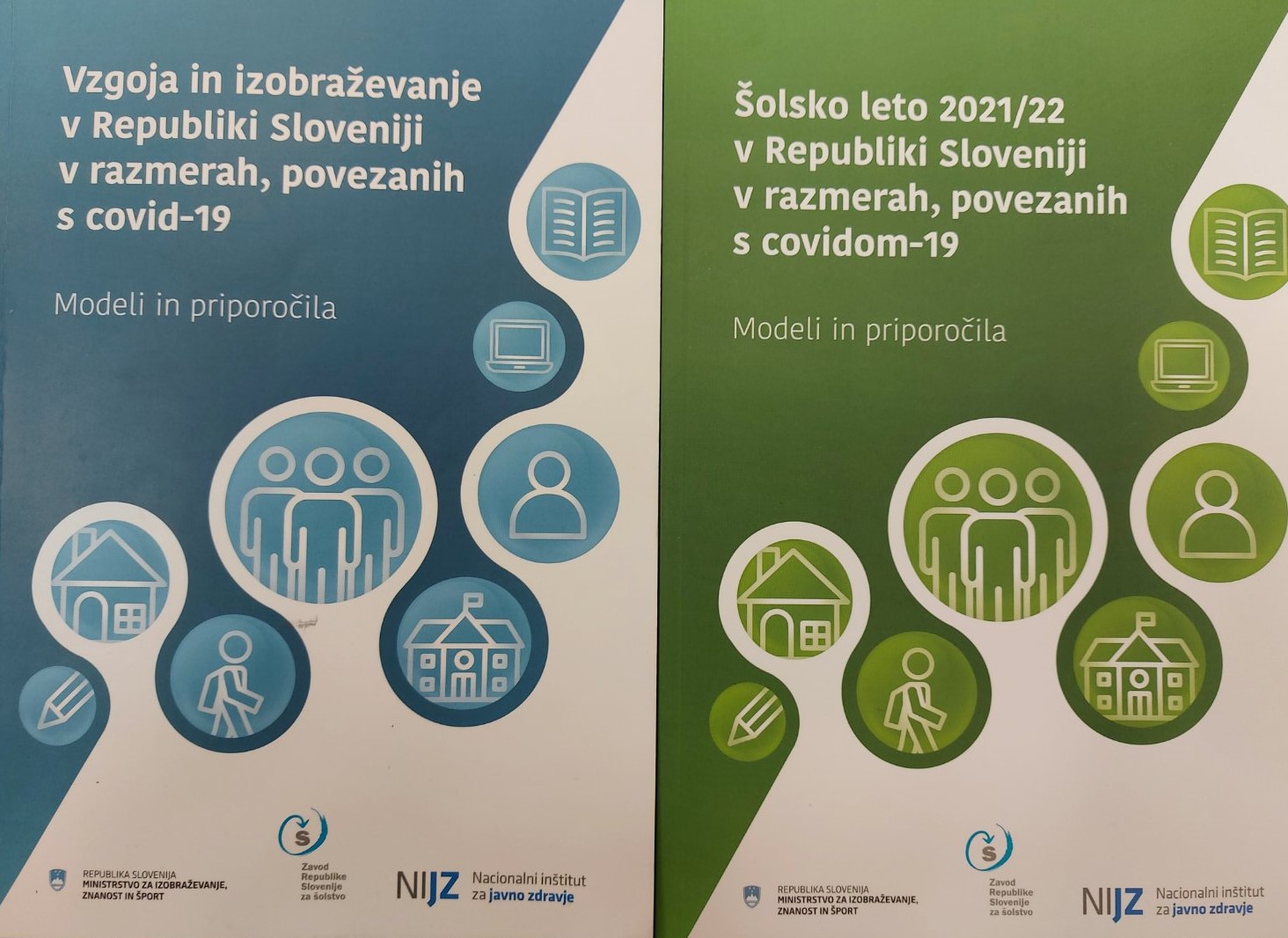 4
Pravni dokumenti
Sklep o izvajanju vzgojno-izobraževalnega dela v javnih zavodih na področju vzgoje in izobraževanja v šolskem letu 2021/2022 (Uradni list RS, št. 138/21) 
Sklep o nujnih kadrovskih ukrepih za nemoteno delovanje vzgojno-izobraževalnih zavodov (Uradni list RS, št. 150/21)
Pravilnik o spremembah in dopolnitvah Pravilnika o normativih in standardih za izvajanje vzgojno-izobraževalnih programov za otroke s posebnimi potrebami (Uradni list RS, št. 54/2021)
Sklep o nujnih kadrovskih ukrepih za nemoteno delovanje vzgojno-izobraževalnih zavodov (Uradni list RS, št. 150; 162; 182/21)
Pravilnik o metodologiji financiranja zaščitne opreme in dezinfekcije prostorov izvajalcem storitev na področju vzgoje, izobraževanja in znanosti (Uradni list RS, št. 26/21, 51/21 – popr. In 163/21)
Pravilnik o spremembah Pravilnika o merilih in metodologiji za določanje obsega sredstev za materialne stroške v zavodih za vzgojo in izobraževanje otrok in mladostnikov s posebnimi potrebami (Uradni list RS, št. 152/2021) 
Pravilnik o spremembi in dopolnitvi Pravilnika o merilih in metodologiji za določanje obsega sredstev za materialne stroške za izvedbo programa osnovne šole in programov osnovne šole s prilagojenim programom (Uradni list RS, št. 145/21)
Pravilnik o spremembi in dopolnitvi Pravilnika o merilih in metodologiji za določanje obsega sredstev za materialne stroške v zavodih za vzgojo in izobraževanje otrok in mladostnikov s posebnimi potrebami (Uradni list RS, št. 145/21
Okrožnice
5
Število nadzorov znotraj posamezne skupine zavodov, število vseh pregledanih zavodov in št. zavodov z izrečenimi ukrepi 12.10 2020 do 31. 8. 2021                                                     do vključno 18. 11. 2021
6
Ukrepi  v času epidemije COVID-19
do konca oktobra 2021 je bilo za COVID ukrepe izplačanih 133,4 mio evrov.
Za izpad plačil staršev za vrtce je bilo izplačanih 43,3 mio evrov.
Za dodatke k plači je bilo izplačanih 38,8 mio evrov.
Za enkratni solidarnostni dodatek študentom je bilo izplačanih 16,9 mio evrov.
Za nakup IKT opreme je bilo izplačanih 10,4 mio evrov.
Za zaščitno opremo je bilo izplačanih 11,1 mio evrov.
Za topli obrok učencem in dijakom v času šolanja na daljavo je bilo izplačanih 1,8 mio evrov.
7
Ukrepi  v času epidemije COVID-19
Največ sredstev je bilo namenjenih za vrtce: 49,7 mio evrov.
Za področje visokega šolstva, kamor spadajo tudi enkratni solidarnostni dodatki za študente: 24,5 mio evrov.
Za področje srednjega šolstva je bilo izplačanih 18,3 mio evrov.
Za osnovne šole  je bilo izplačanih 13,9 mio evrov.
Za zavode s posebnimi potrebami je bilo izplačanih 9,3 mio evrov.
Študentski domovi so prejeli 2,9 mio evrov, dijaški domovi pa 5,8 mio evrov.
8
Ukrepi  v času epidemije COVID-19 - prikaz porabe po področjih
9
Ukrepi  v času epidemije COVID-19 - prikaz porabe po področjih
10
Sredstva za zaščitno opremo namenjana tudi napravam za čiščenje zraka
Ministrstvo zagotavlja sredstva za nakup zaščitne opreme izvajalcem s področja vzgoje, izobraževanja in znanosti.	
Zavodi lahko ta sredstva namenijo tudi za nakup naprav za čiščenje zraka, z namenom preprečevanja okužb z virusom SARS-CoV2. Do sedaj je bilo za ta namen izplačanih 11,1 mio evrov.
Ministrstvo povečuje sredstva za investicije v šolski prostor. Prenove in novogradnje šolskih stavb, ki so sofinancirane iz državnega proračuna, so projektirane po vseh sodobnih standardih gradnje, kar pomeni, da je tudi skrb za zagotovitev ustreznega sistema prezračevanja sestavni del investicije v šolske stavbe.
11
Skrb za duševno zdravje
Svetovalni delavci
Delo razrednika
Ure športa
Dodatna strokovna pomoč
Dodatni in dopolnilni pouk
Podaljšano bivanje učencev
Izobraževanje strokovnih delavcev
Vzgojitelj v dijaškem domu
Delovanje strokovnih centrov
Delovanje zavodov s posebnimi potrebami
Projektno delo z otroki in mladostniki z motnjami v duševnem razvoju
Krajši programi za predšolske otroke, ki niso vključeni v vrtec
Romski pomočnik
Sofinanciranje razvojnih oddelkov vrtca
12
13
14
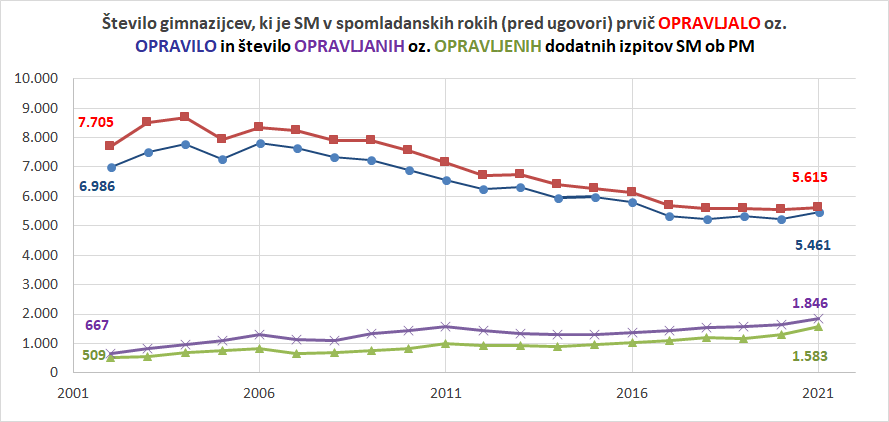 15
Število novih srednješolskih programov po šolskih letih
16
[Speaker Notes: Še vedno je velik del kandidatov prijavljenih v študijske programe z omejitvijo vpisa – za študijsko leto 2020/21 je bilo v prvem prijavnem roku takih kandidatov dve tretjini. 
Analize prijav za vpis: https://portal.evs.gov.si/analize-prijav-za-vpis]
Študenti v študijskih letih 2010/11 – 2020/21 glede na doseženo raven izobrazbe po SOK
[Speaker Notes: Število študentov se je v zadnjih 10 letih zmanjšalo za 22,3 %. Pri čemer bi bilo to zmanjšanje 29,8 %, če nebi upoštevali tujih študentov. 
V študijskem letu 2010/11 je bilo vpisanih 92.563 študentov, v študijskem letu 2020/21 je vpisanih 71.957 študentov. Rast študentov lahko v veliki meri pripišemo lanskim epidemiološkim razmeram in koriščenju izrednega podaljšanja statusa študenta, ki ga je koristilo 4.035 študentov.  
Povečal pa se je tudi vpis novincev (prvič vpisanih v študijske programe prve in druge stopnje), ki je v študijskem letu 2020/21 na ravni  študijskega leta 2017/18. 

Vpis je padel tako na rednem, kot na izrednem načinu študija. Zmanjšanje števila študentov se razlikuje med stopnjami, največje zmanjšanje (23,9 %) beleži doktorski študij, kar lahko povežemo s prehodom s štiri na tri letne študijske programe in obdobjem 2013-2015, ko poleg mladih raziskovalcev doktroski študij ni bil sofinanciran iz proračunskih sredstev.
 
Na vseh stopnjah študija je vpisanih več študent kot študentov. Razmerje študentke študenti se zadnjih deset let giblje okrog 60:40. V študijskem letu 2020/21 je vpisanih 60,5 % študentk in 39,5 % študentov. Delež se razlikuje med stopnjami. Najvišji delež študent je na magistrskem študiju druge stopnje (61,9 %), medtem, ko imajo študentje najvišji delež na doktorskem študiju, kjer predstavljajo 45,7 % vpisanih študentov.]
Prvič vpisani študenti v prvi letnik tretjih držav (ne EU)
19
Gibanje vseh sredstev MIZŠ 2010-2022
20
Gibanje vseh sredstev MIZŠ po virih financiranja
21
Izobraževanje in šport – programska struktura izdatkov
22
Program 1902 Predšolska vzgoja
23
Program 1903 Osnovno šolstvo
24
Program 1904 Srednje splošno in poklicno šolstvo
25
Program 1905 Višje in visokošolsko izobraževanje
26
Sredstva < 1 % BDP
2022
354M€
Proračunska sredstva za študijsko dejavnost v obdobju 2012-2020 v mio EUR
% BDP za študijsko dejavnost
[Speaker Notes: Sredstva za študijsko dejavnost rednega študija za prvo in drugo stopnjo na javnih visokošolskih zavodov in zasebnih visokošolskih zavodov za koncesionirane študijske programe, so v zadnjih letih naraščala. V letu 2021 je za študijsko dejavnost namenjeno 320.769.523 EUR.]
Program 1909 Šport in rekreacija
28
Politika 05 Znanost in informacijska družba – integralna sredstva
29
EU sredstva s slovensko udeležbo 2010-2022
30
Sofinanciranje občinskih investicij 2010-2022
31
Sofinanciranje investicij v VIZ (stavbe vrtcev in osnovnega šolstva) ter športnih objektov, 2021
45,2 mio EUR za investicije v vrtce - 55 vrtcev v 55 občinah

67,2 mio EUR za v osnovno šolstvo - 69 osnovnih šol v 68 občinah

1,7 mio EUR za investicije šolstva narodnosti - 2 objekta v 2 občinah

4,1 mio EUR za investicije v športne objekte - 50 objektov v 50 občinah
32
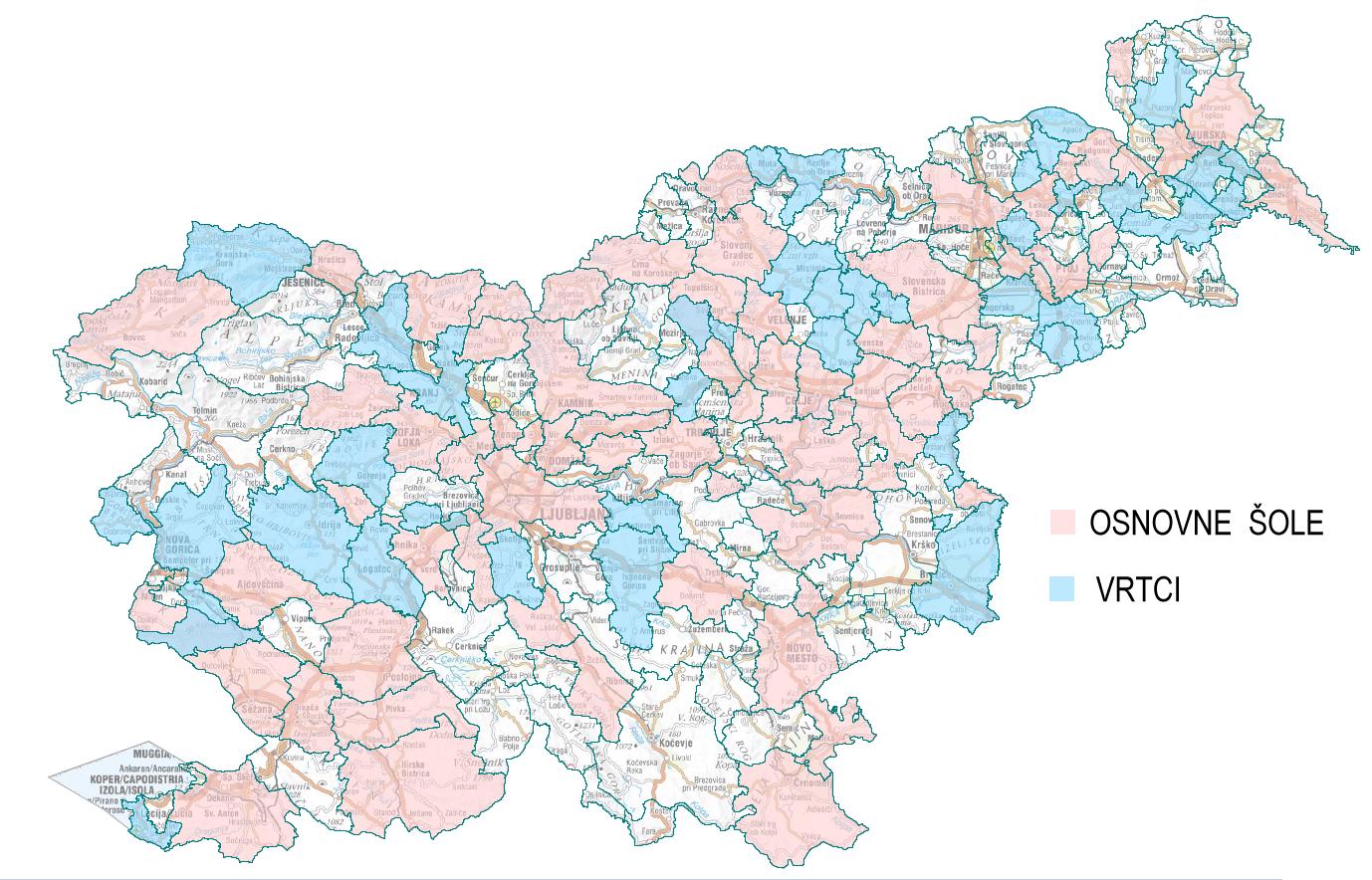 33
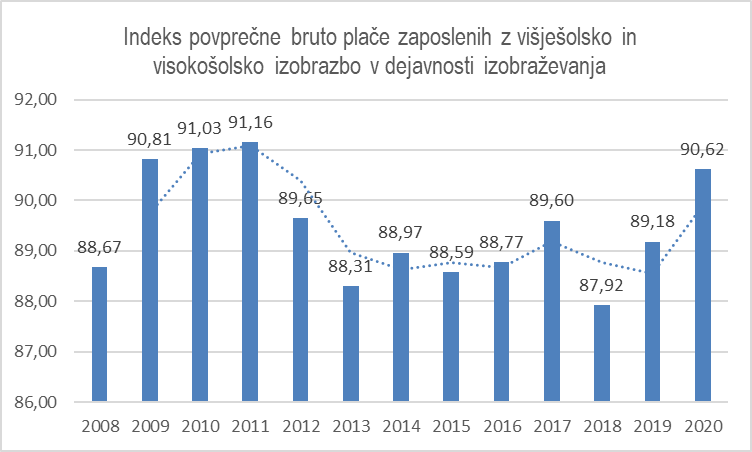 34
Izobraževanje strokovnih delavcev VIZ – primerjava glavnih vsebinskih sklopov
35
Izobraževanje strokovnih delavcev VIZ – katalog 2021
36
SPREJETI ZAKONI V ČASU MANDATA
Zakon o obravnavi otrok in mladostnikov s čustvenimi in vedenjskimi težavami in motnjami v vzgoji in izobraževanju (ZOOMTVI) (Uradni list, št. 200/20); december 2020
Zakon o spremembah in dopolnitvah Zakona o vrtcih (Zvrt-G) (Ur.l.RS, št. 18/21) (MIZŠ je izdalo predhodno soglasje, in s katerimi se je Vlada RS seznanila in jih posredovala za objavo v Uradni list RS); januar 2021
Zakon o znanstvenoraziskovalni in inovacijski dejavnosti (ZZrID); november 2021
ZOFVI (DZ): odločba Ustavnega sodišča (2021)
37